Escuela Normal de Educación Preescolar.

ENGLISH A1.1 STARTING BASIC COMMUNICATION
Teacher: Cristina Aracely Alvarado Chavarria 

CAMBRIDGE PLATFORM UNITS 3 AND 4

Unit 3: Where are you from?
Unit 4: Its this coat yours?

Student: Diana Martinez Rodriguez

1 C        15/11/19
Evidence
Self-study
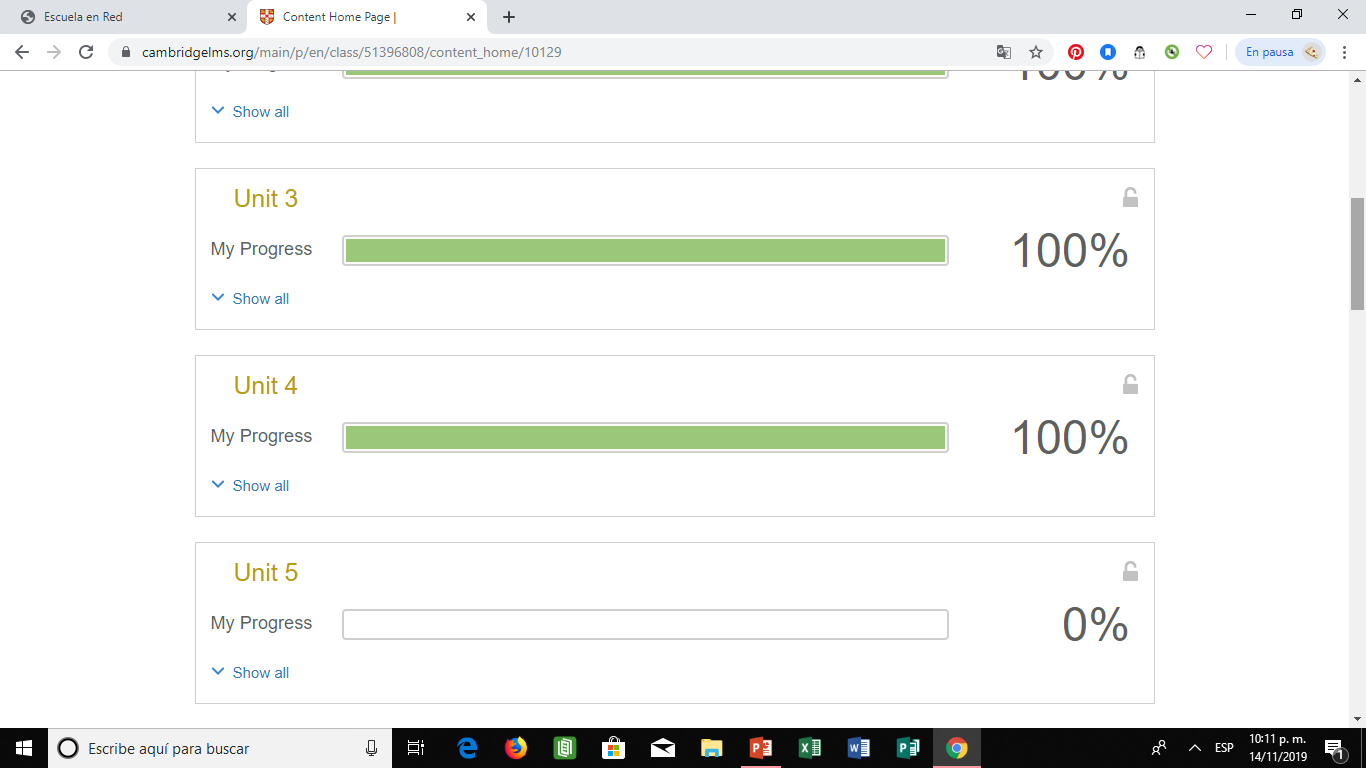 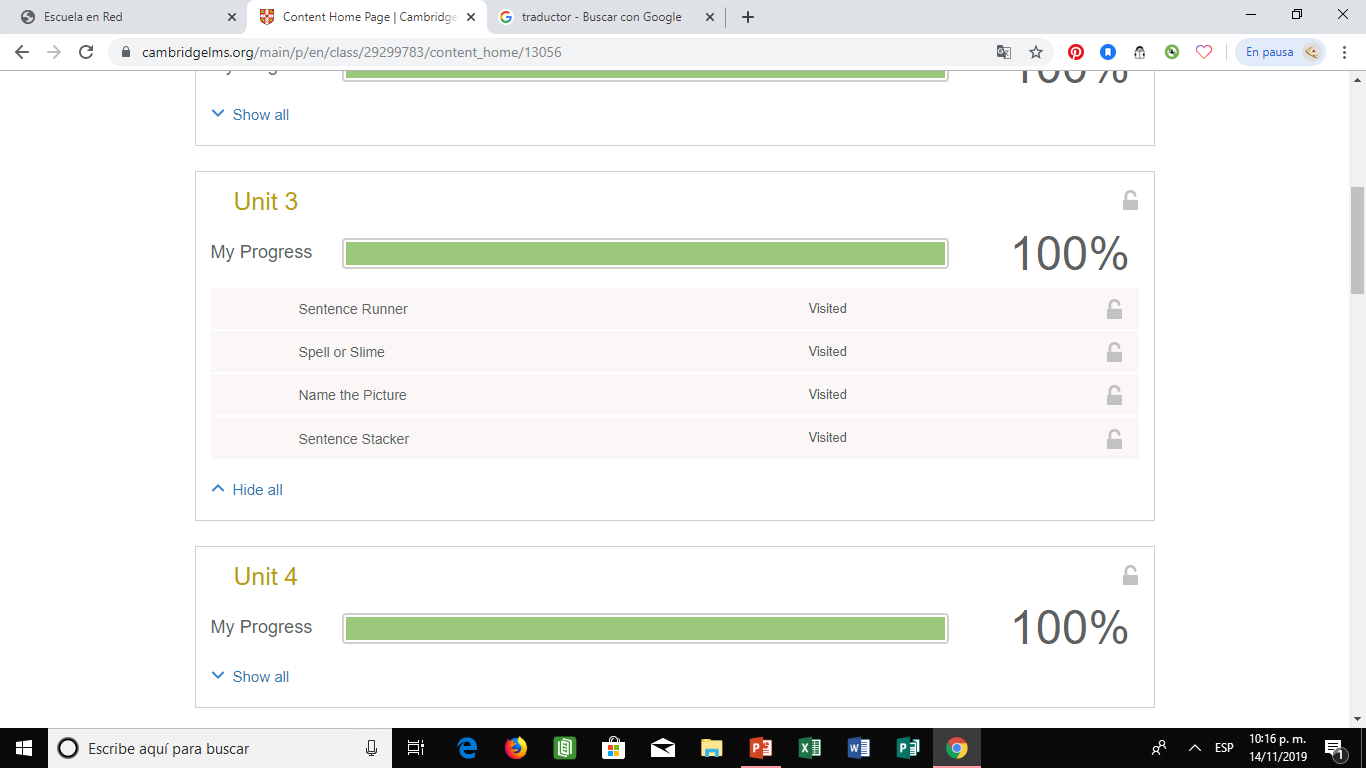 Intro Games
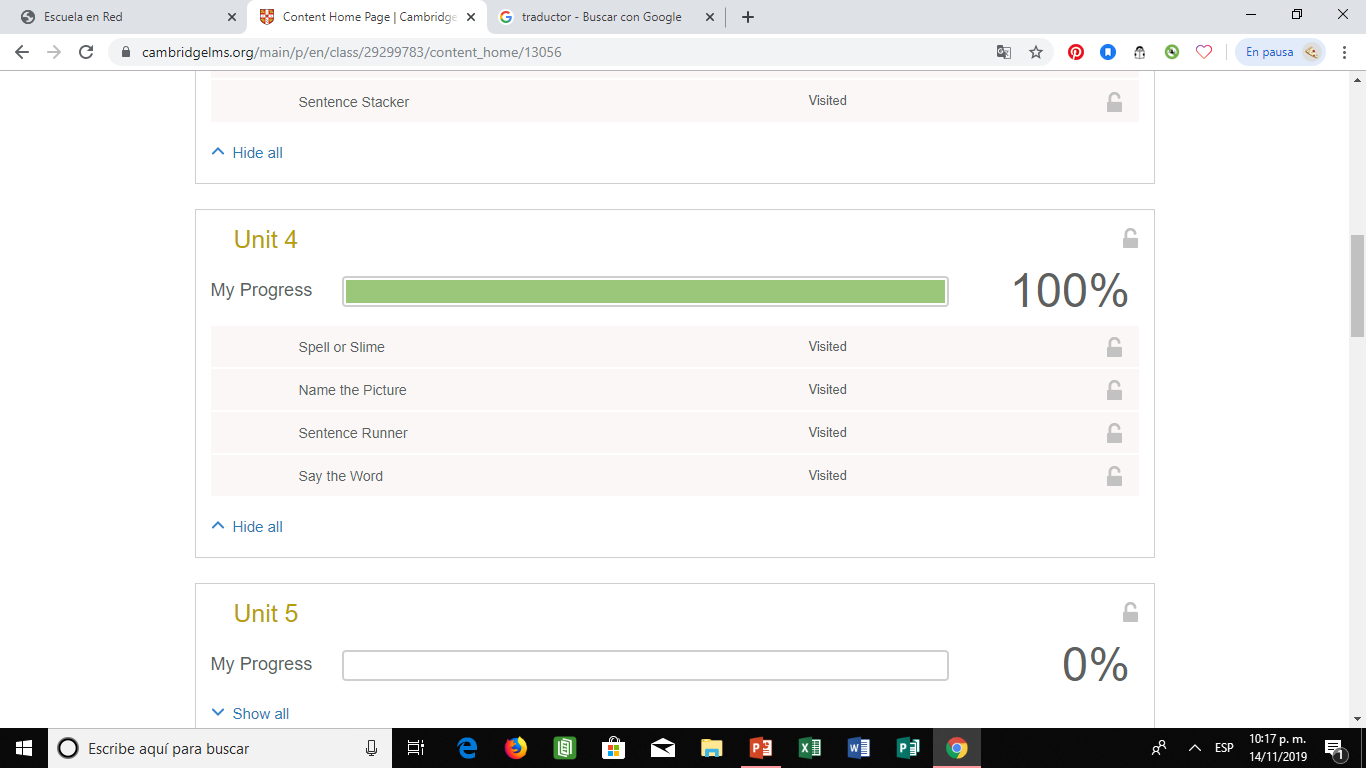 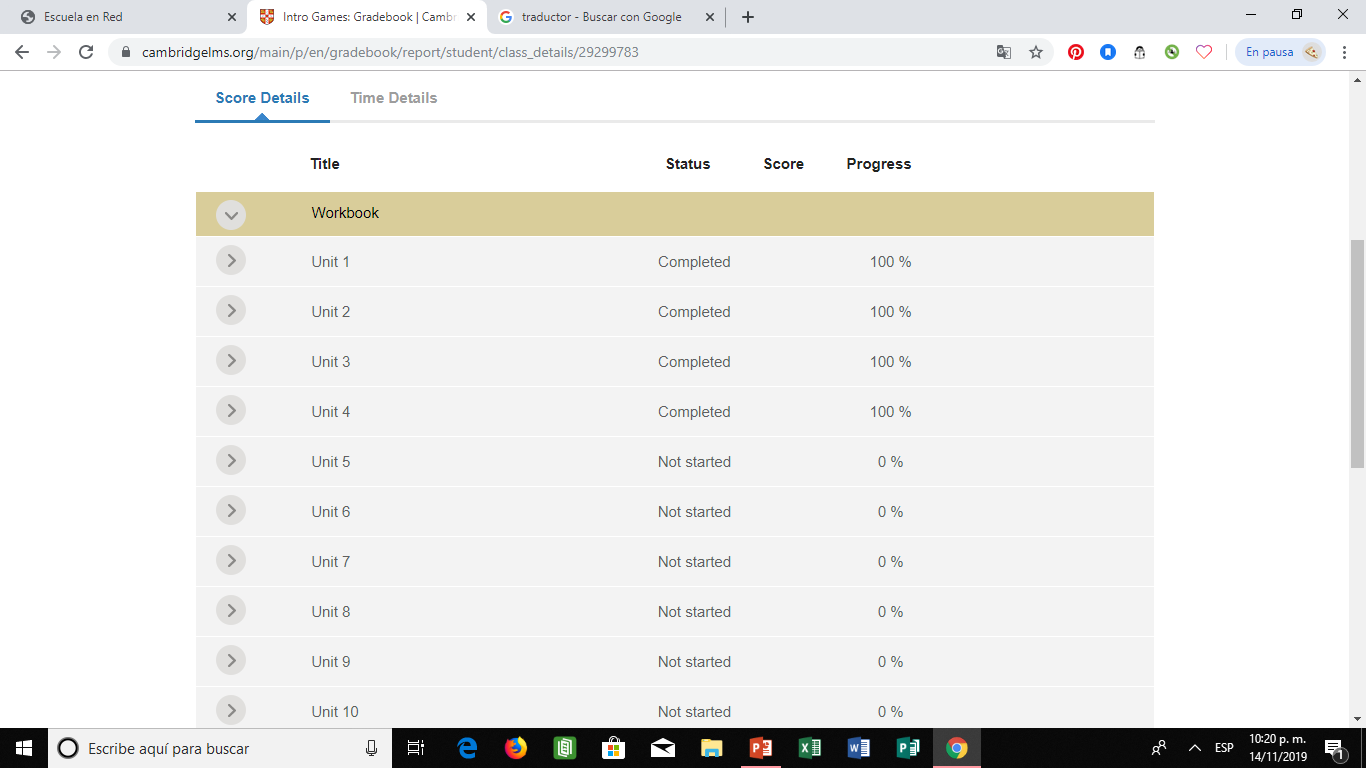 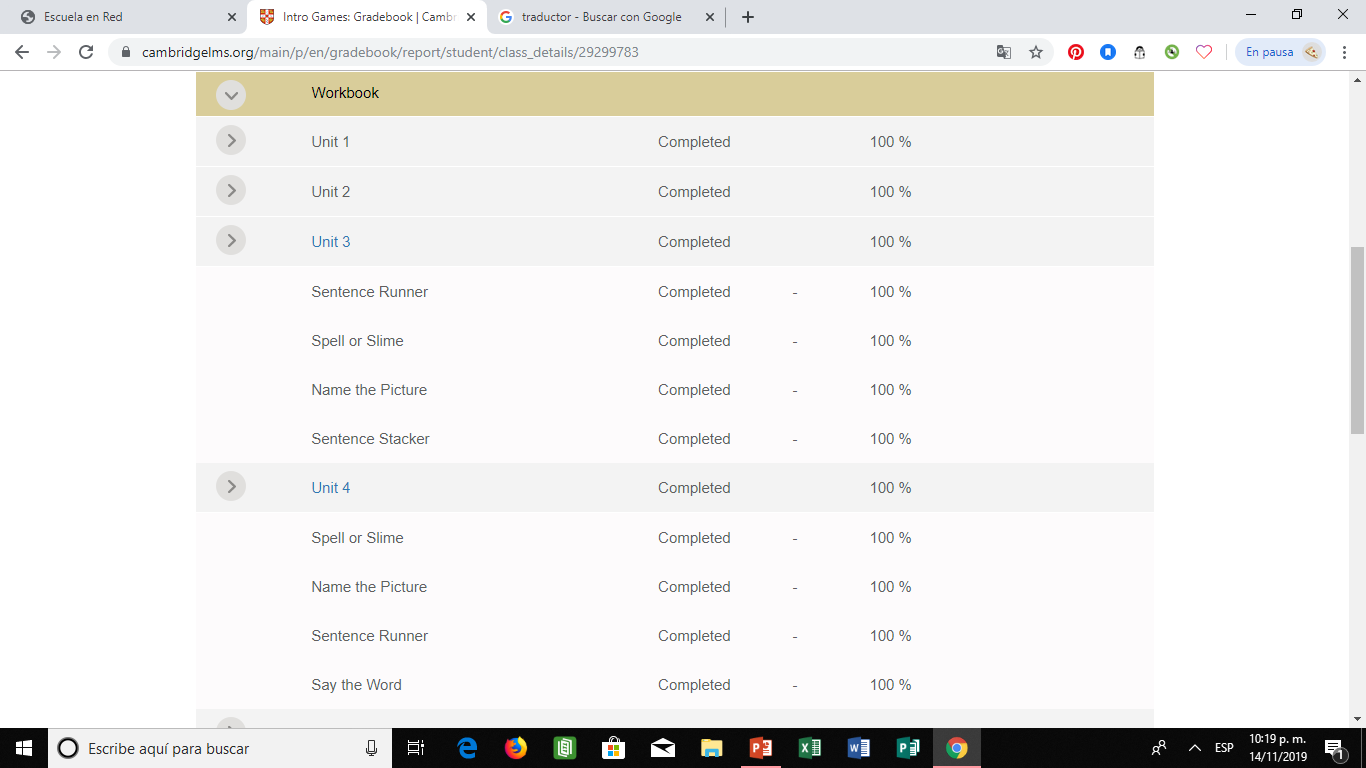